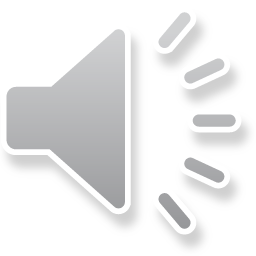 МНУ імені В.О.Сухомлинського
ПРЕЗЕНТУЄ…
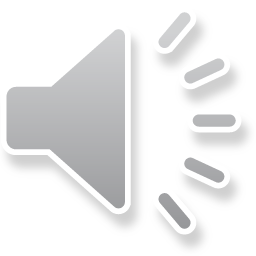 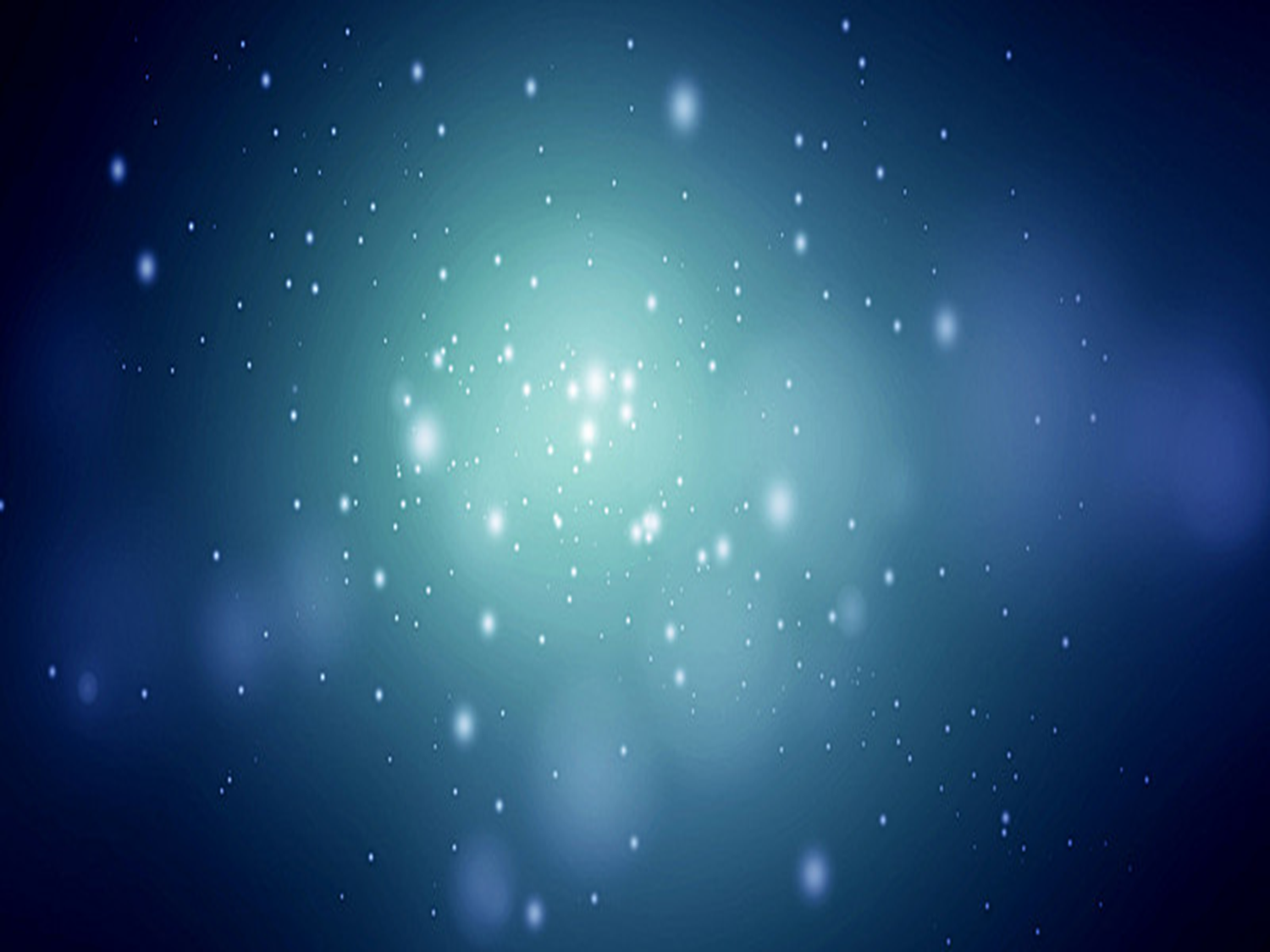 Факультет дошкільної та початкової освіти
Улюблений декан
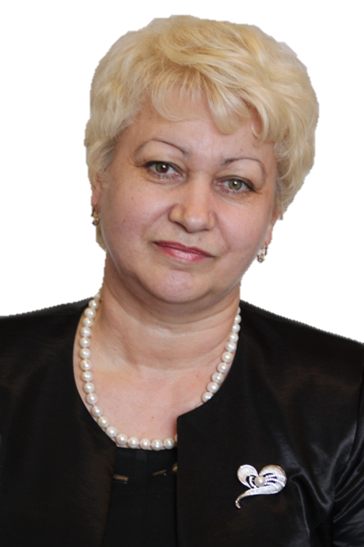 Найкращі викладачі
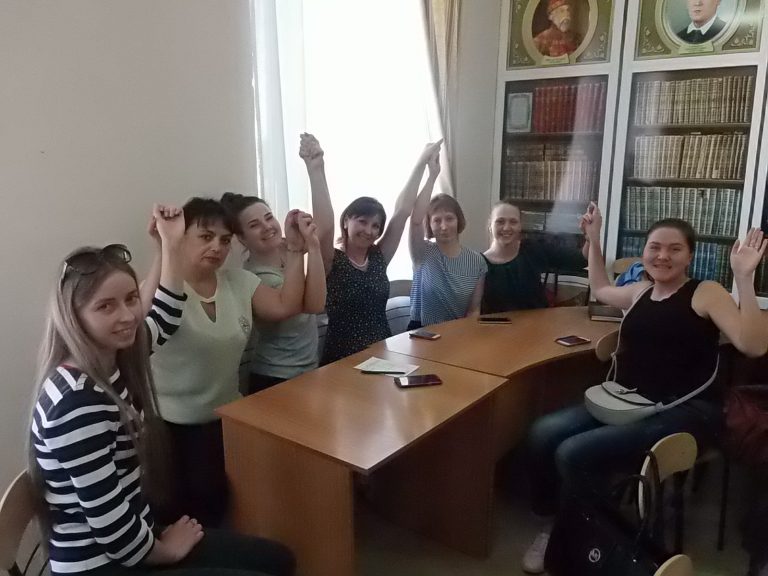 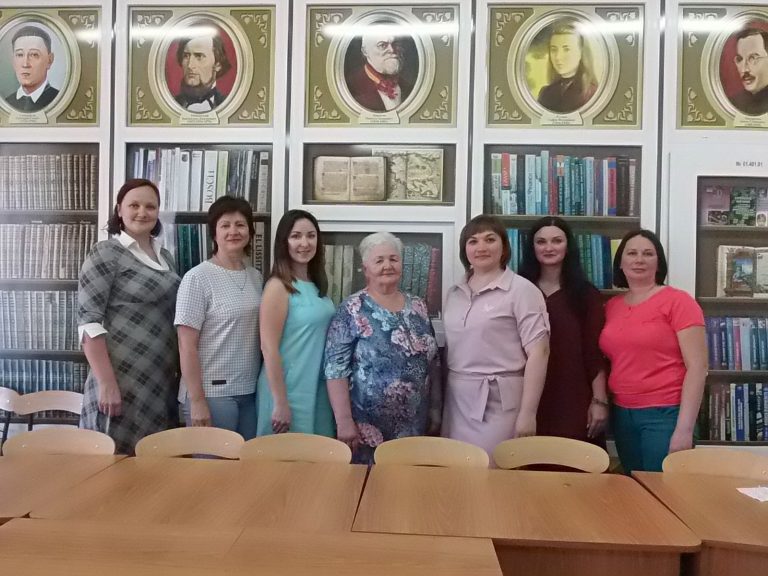 Цікаві заняття
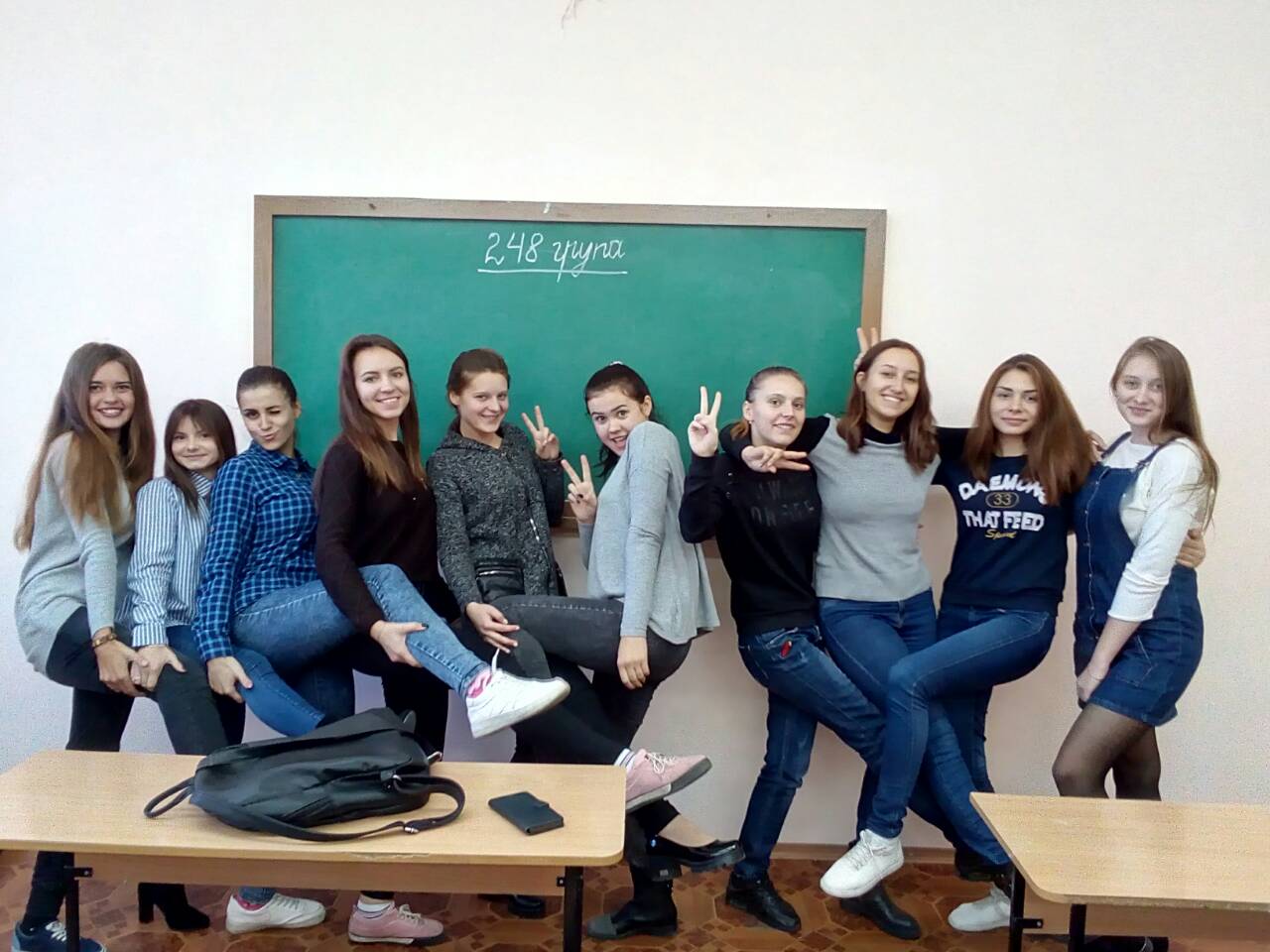 Незабутні концерти
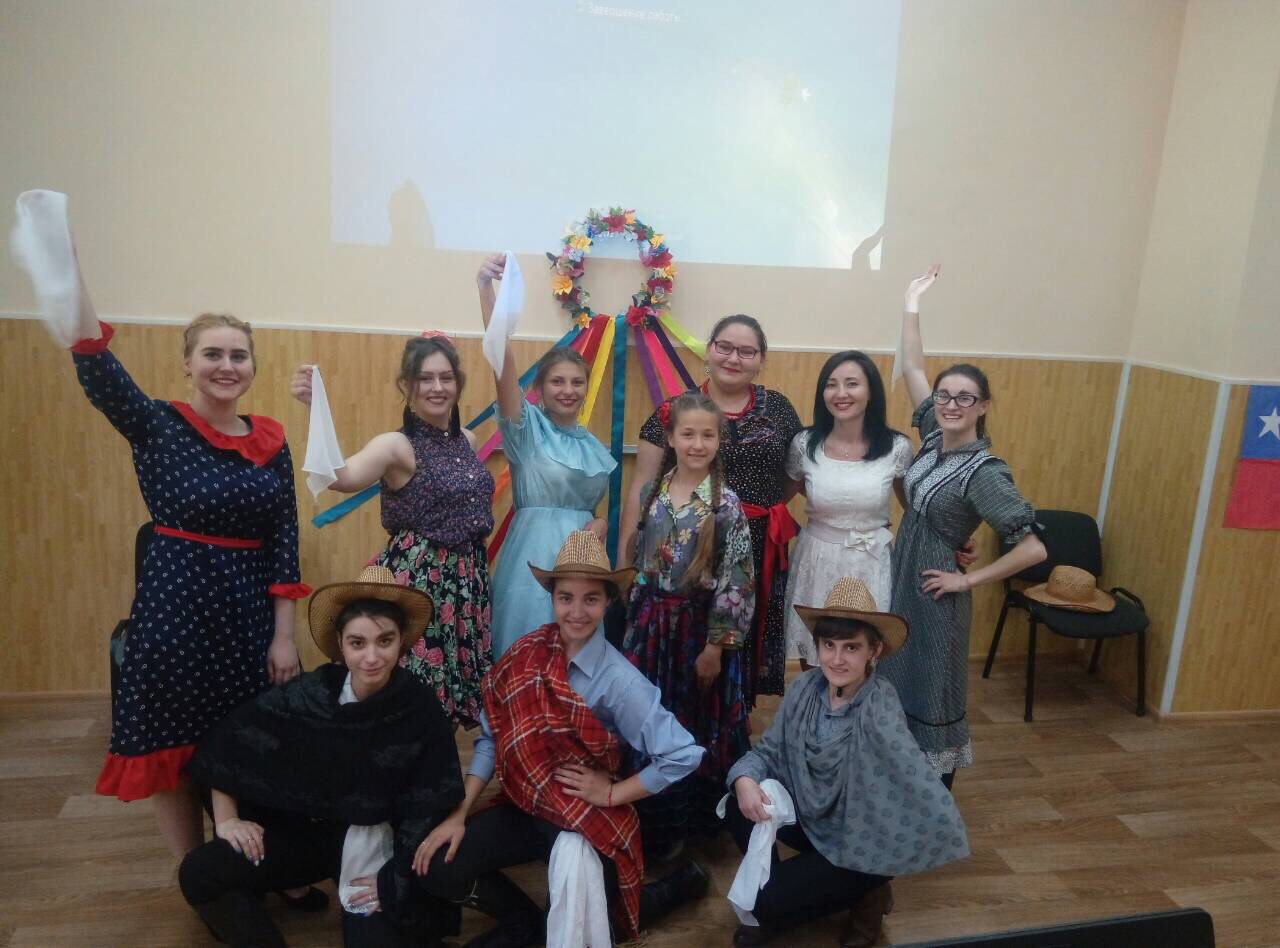 Приголомшлива практика
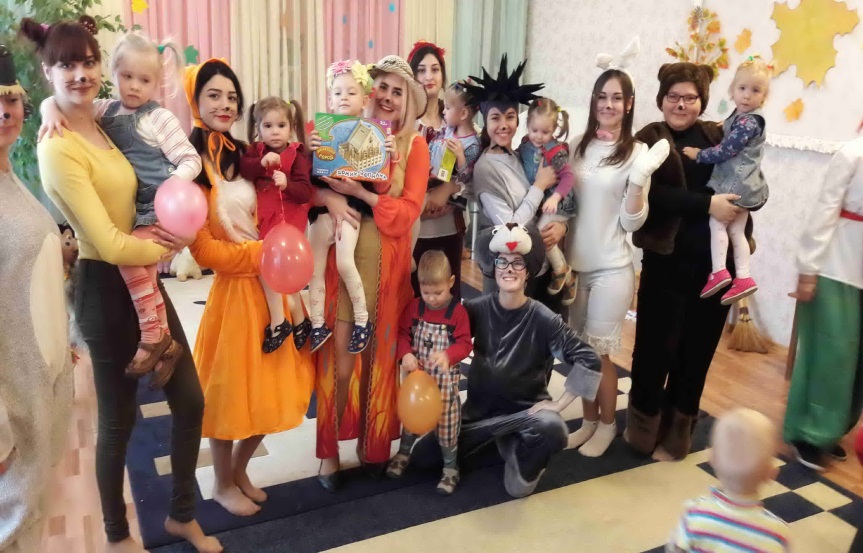 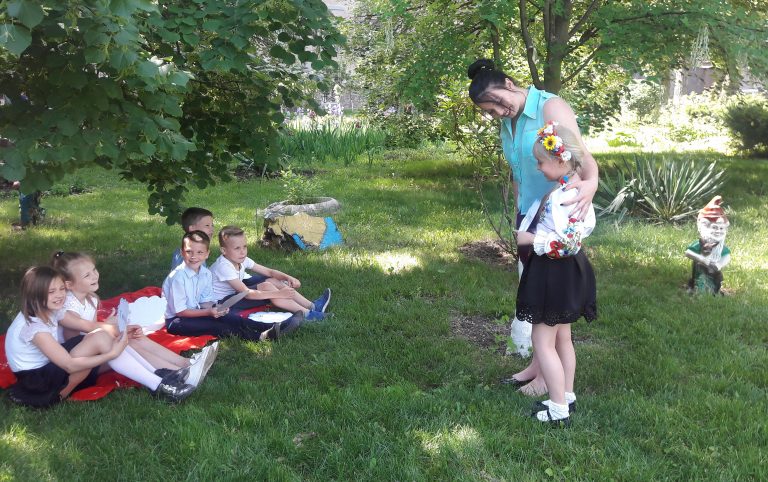 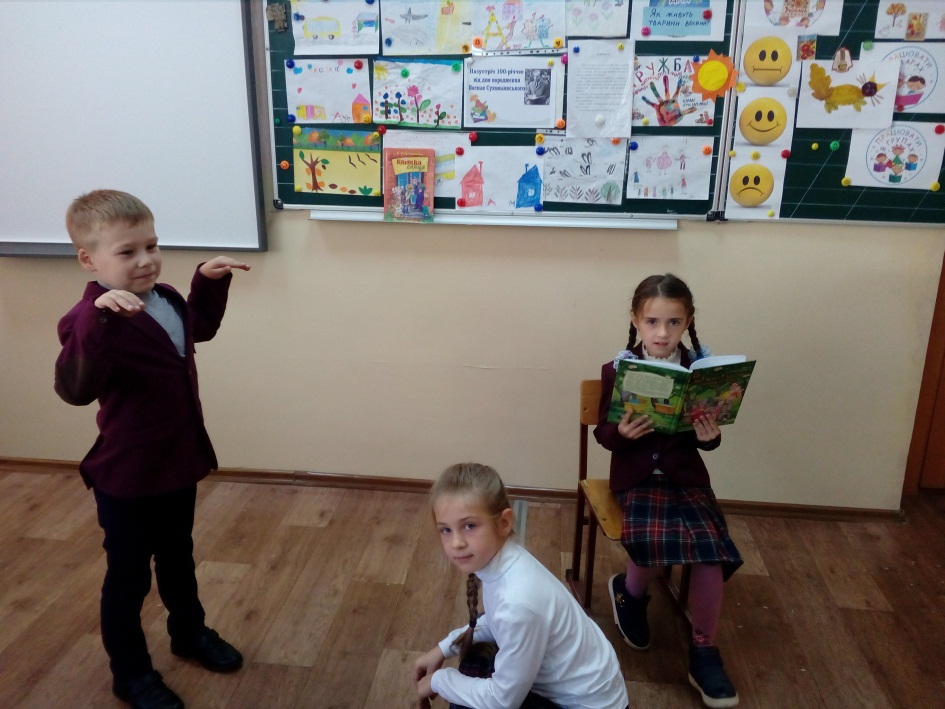 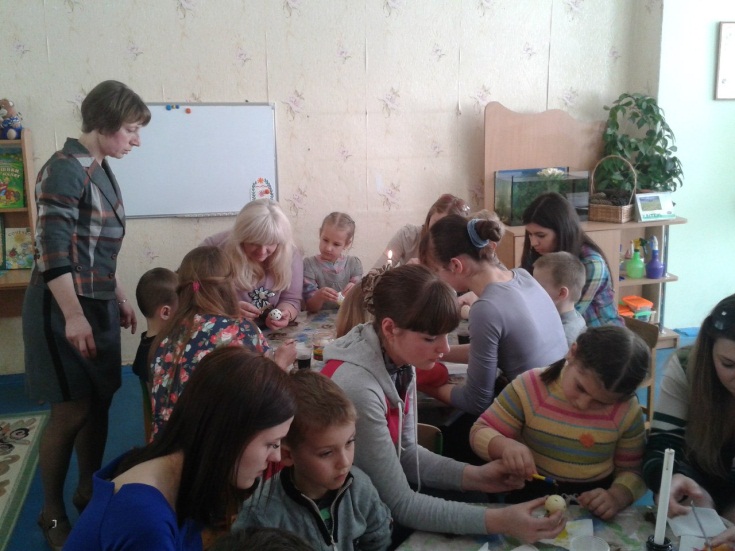 Неповторні майстер-класи
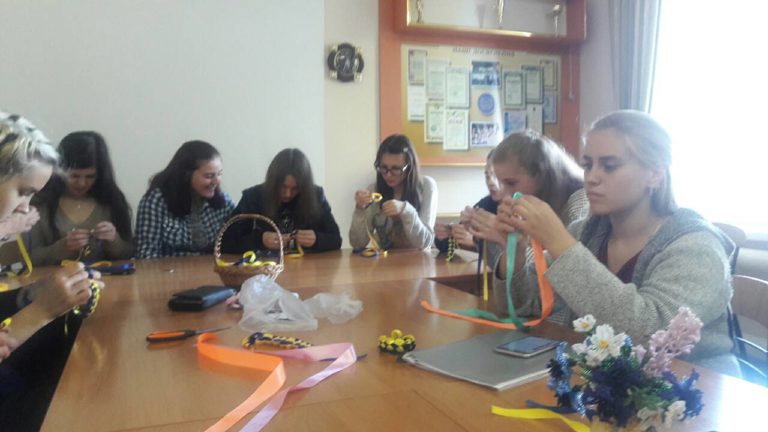 Та багато іншого…
…
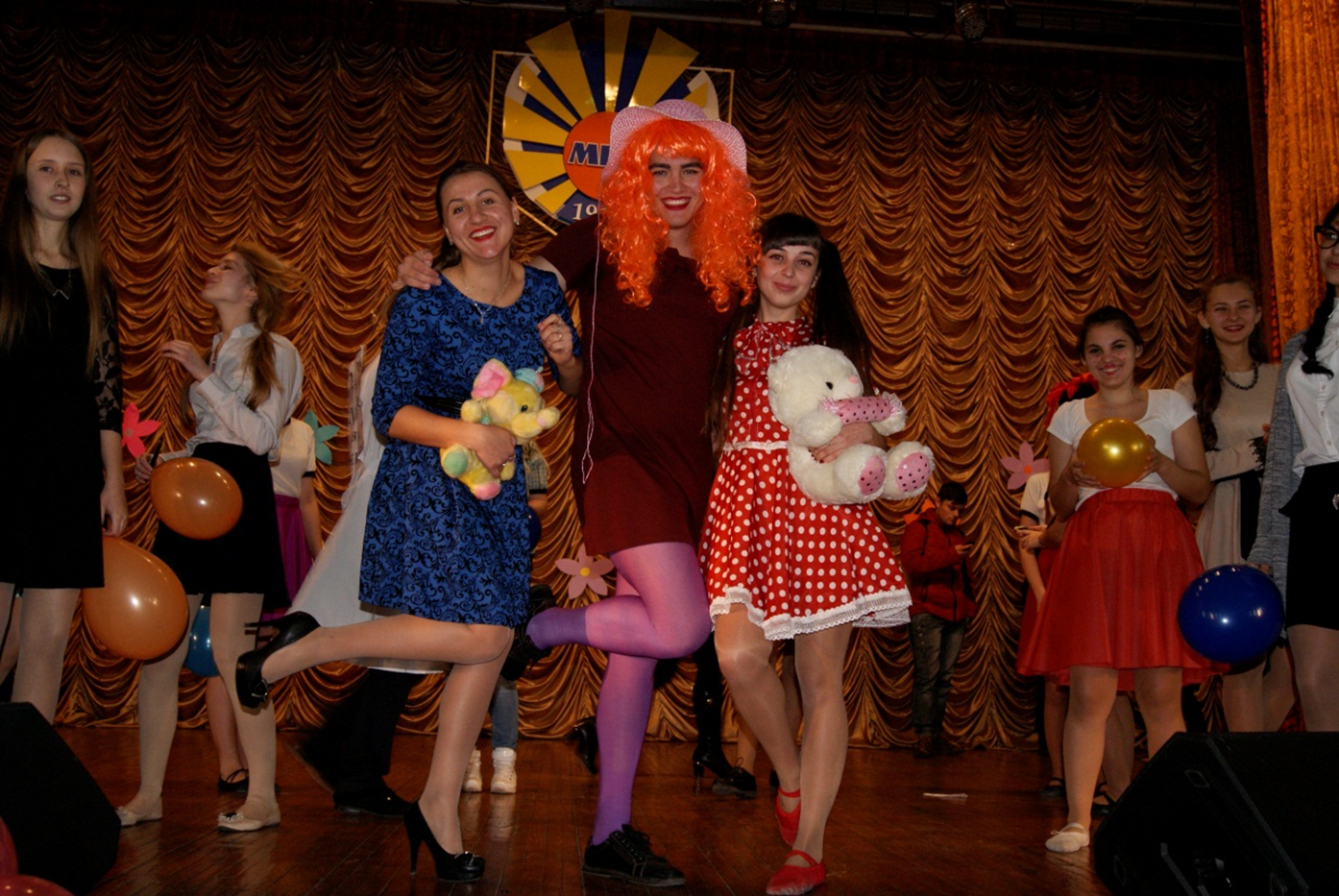 …
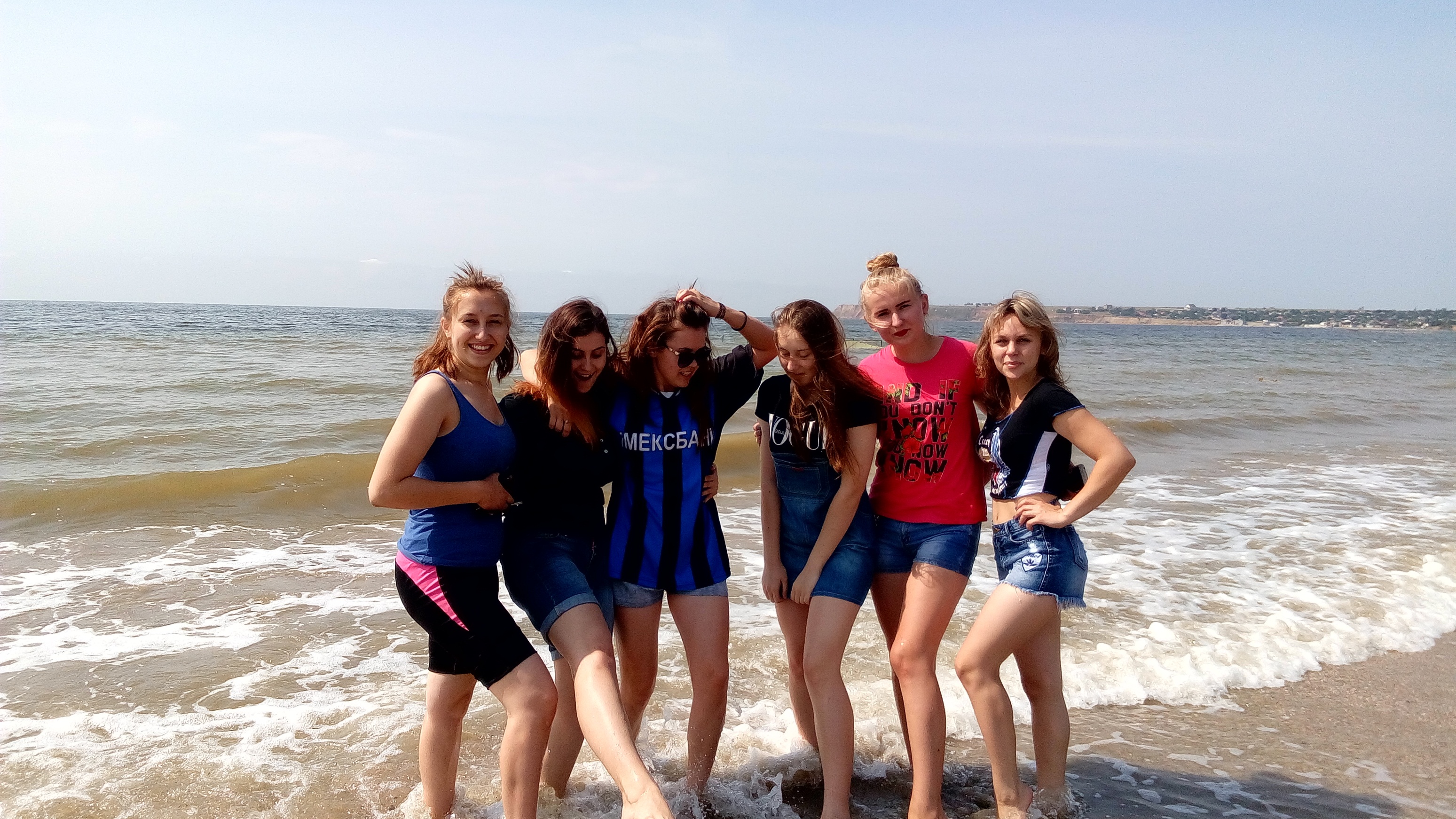 …
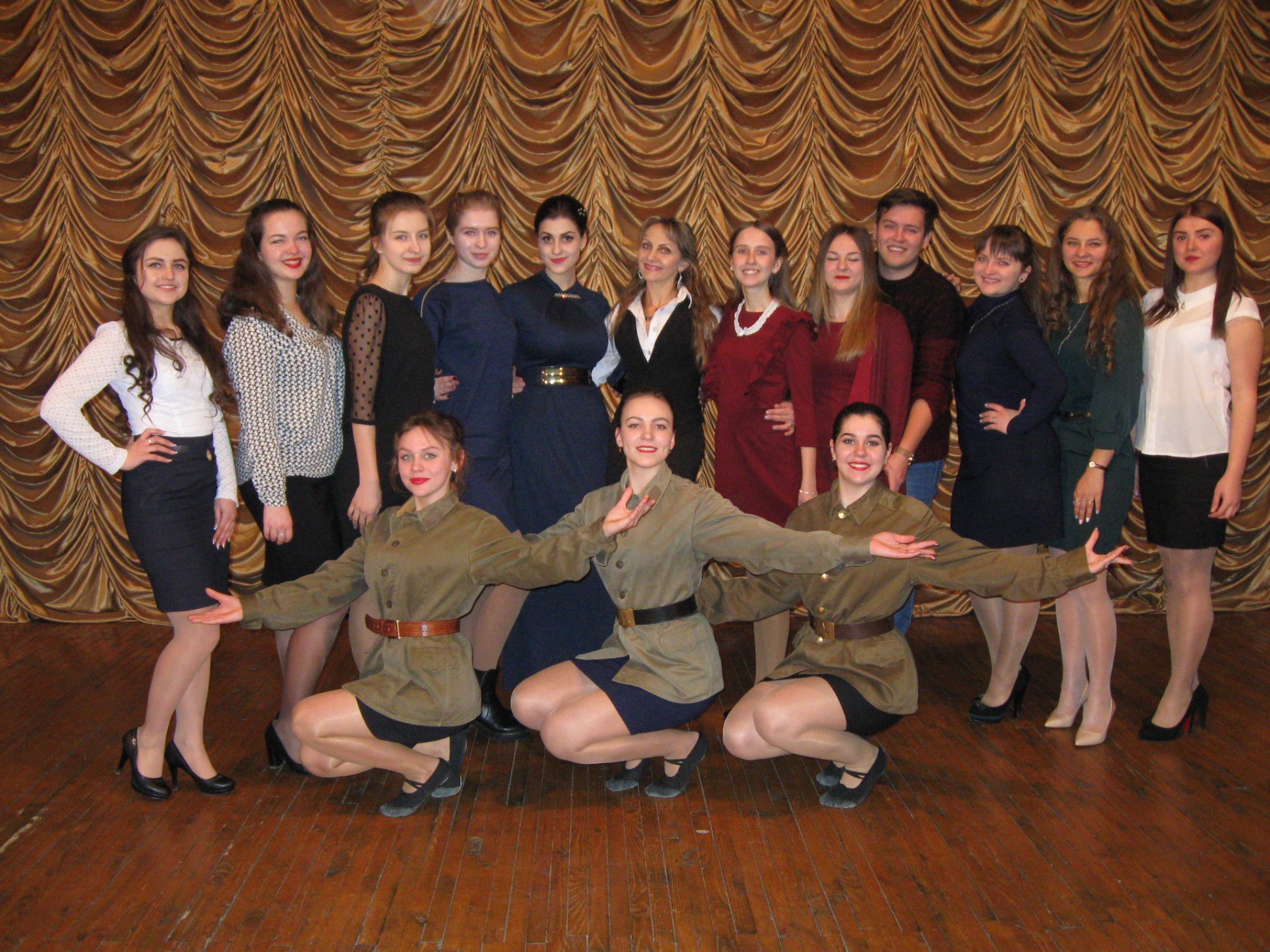 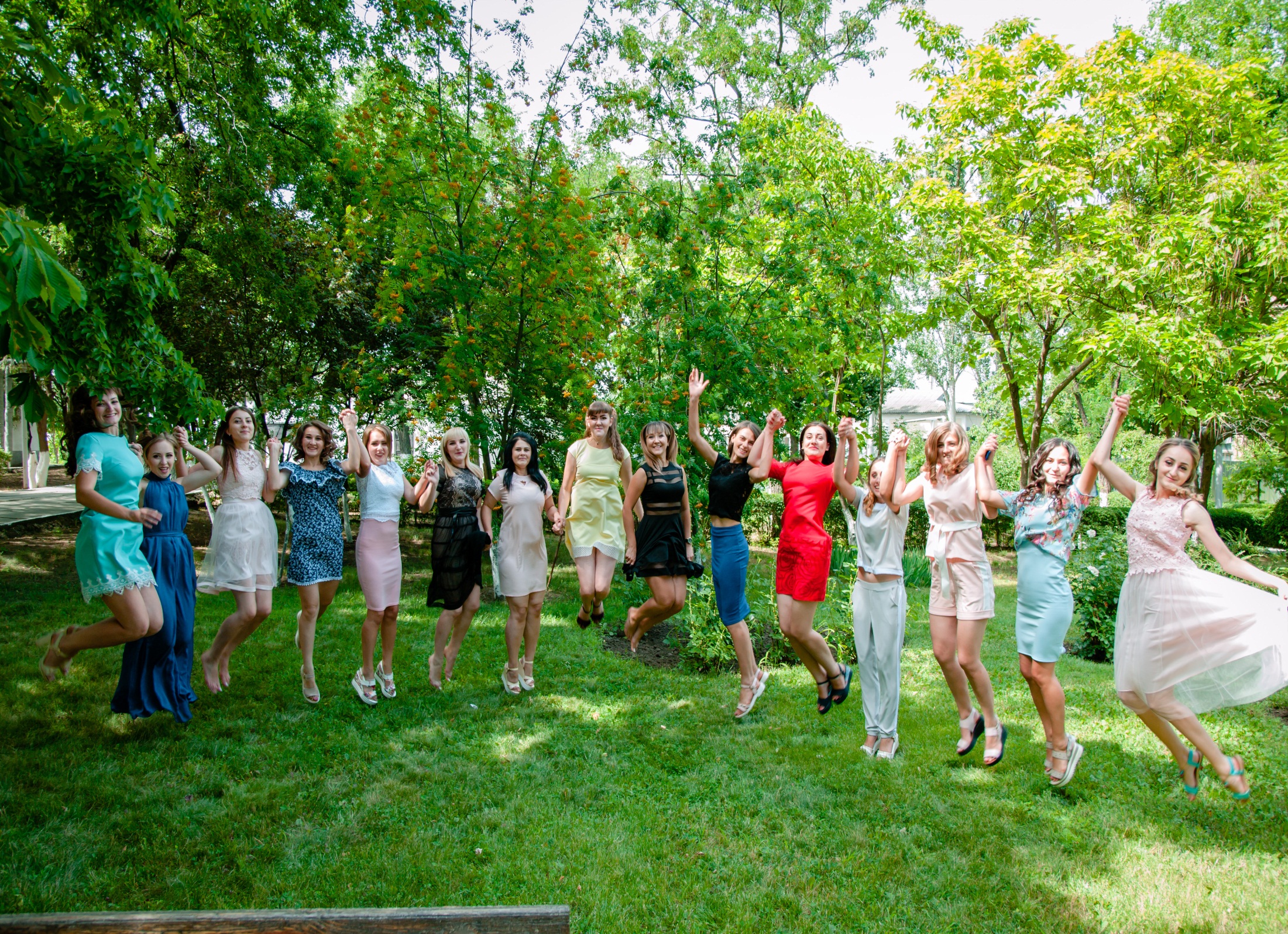 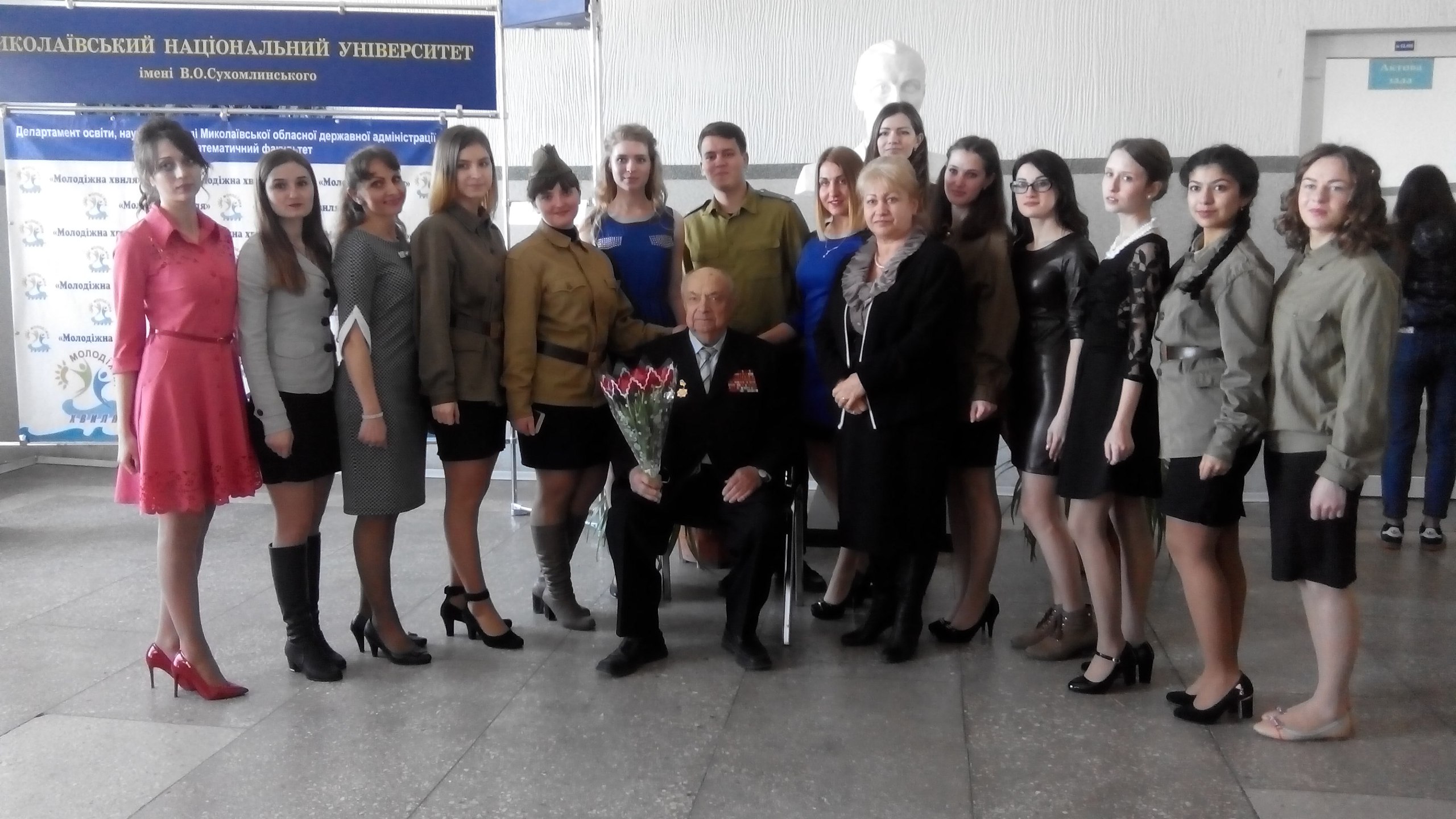 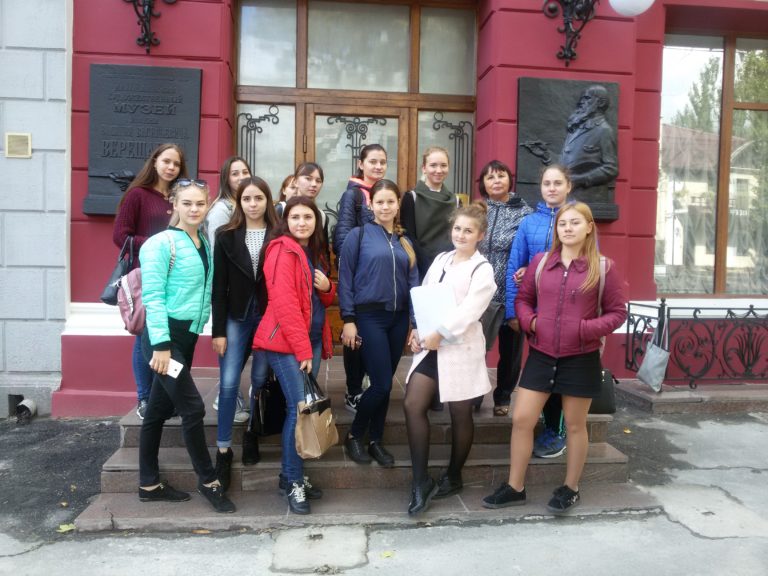 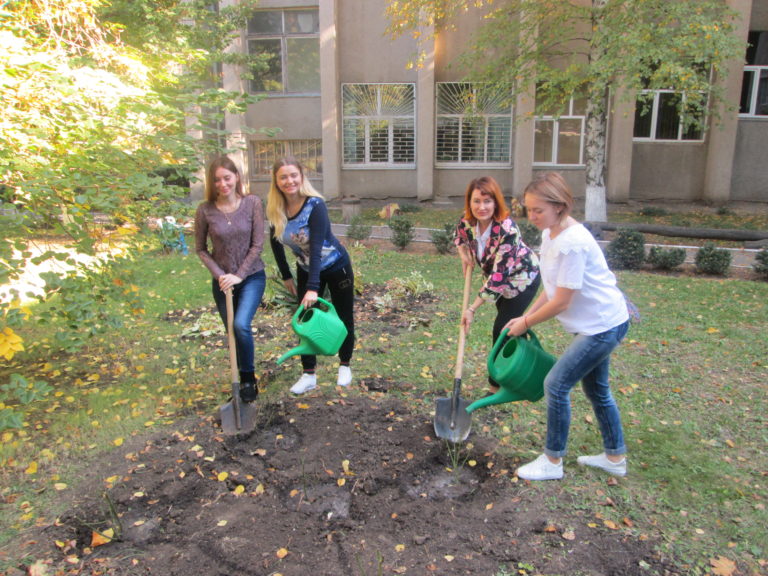 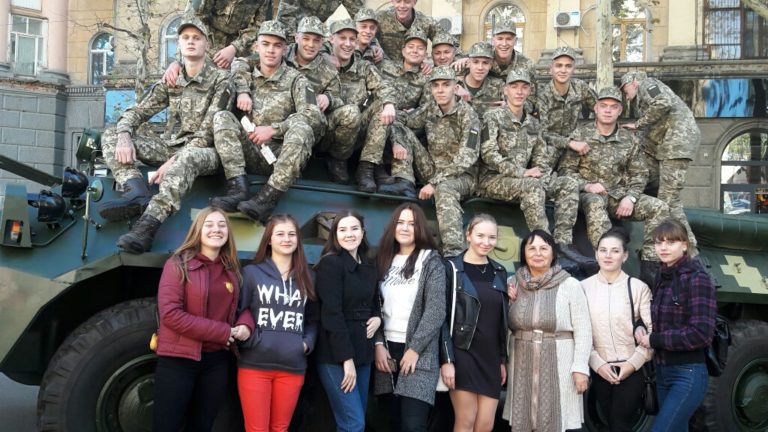 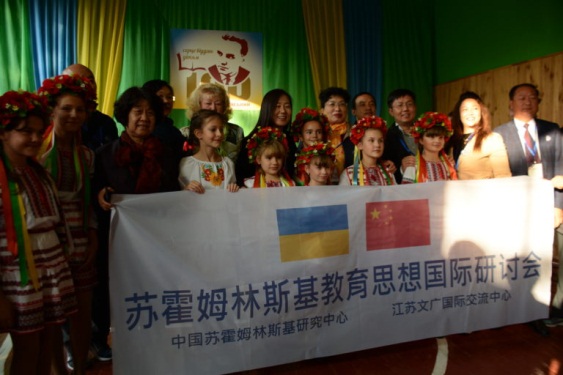 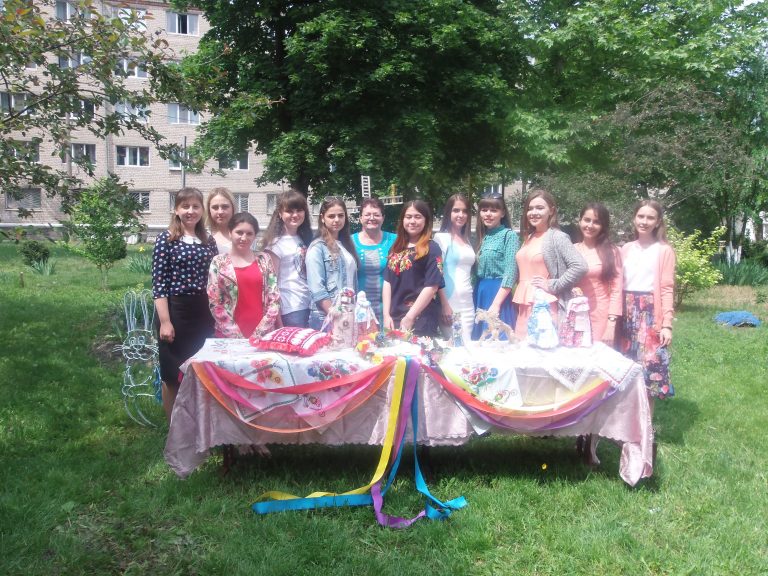 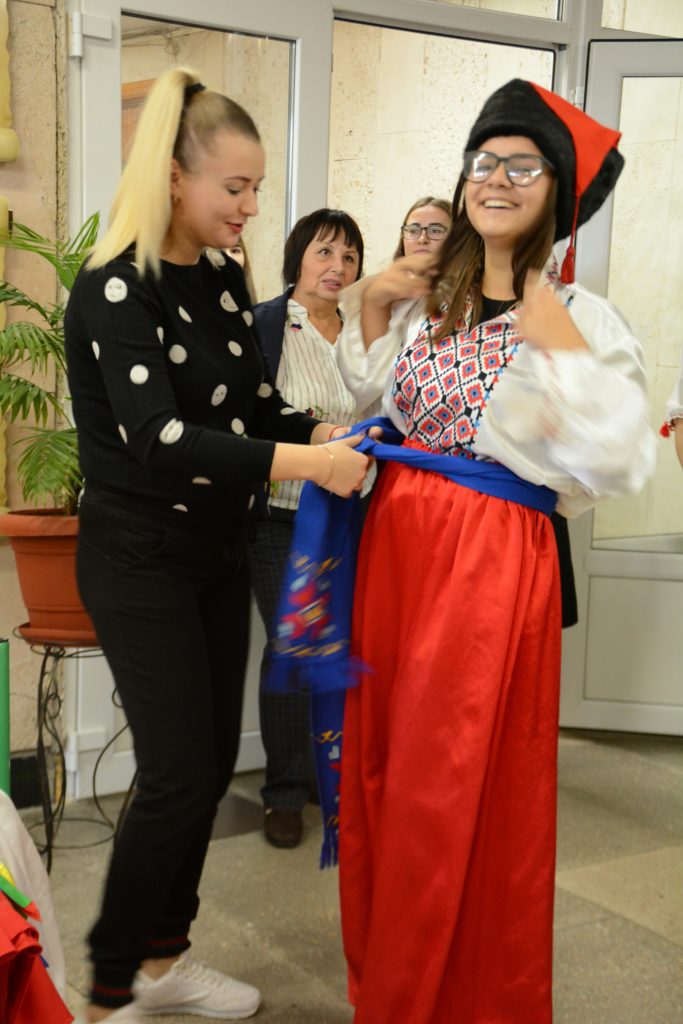 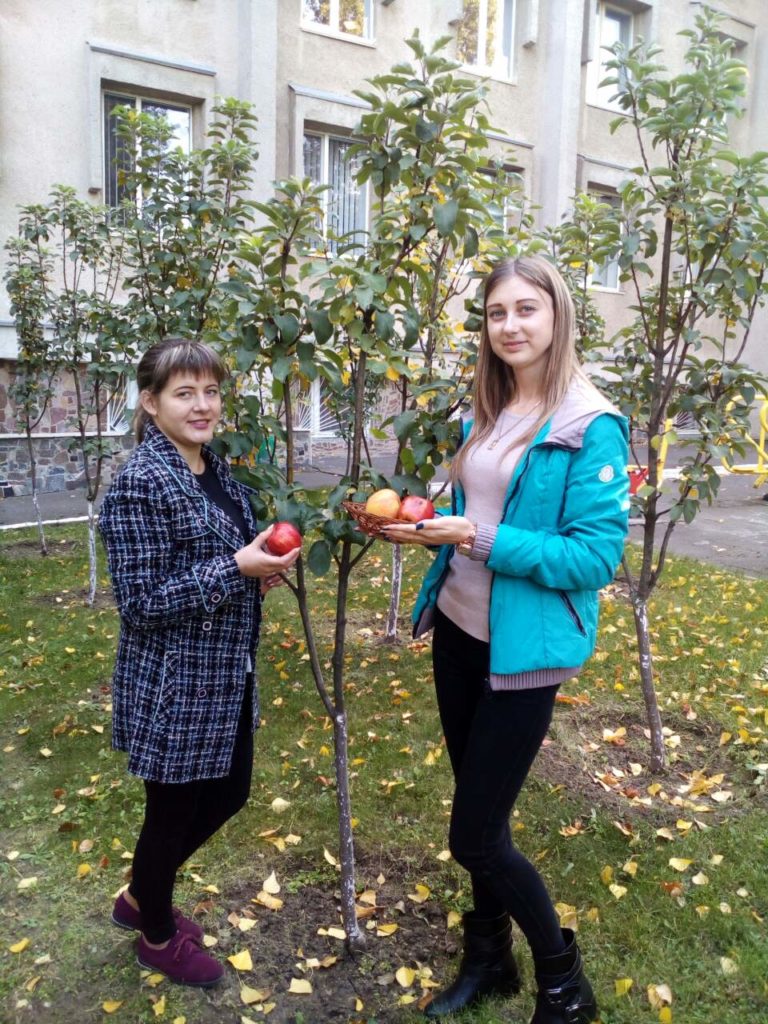 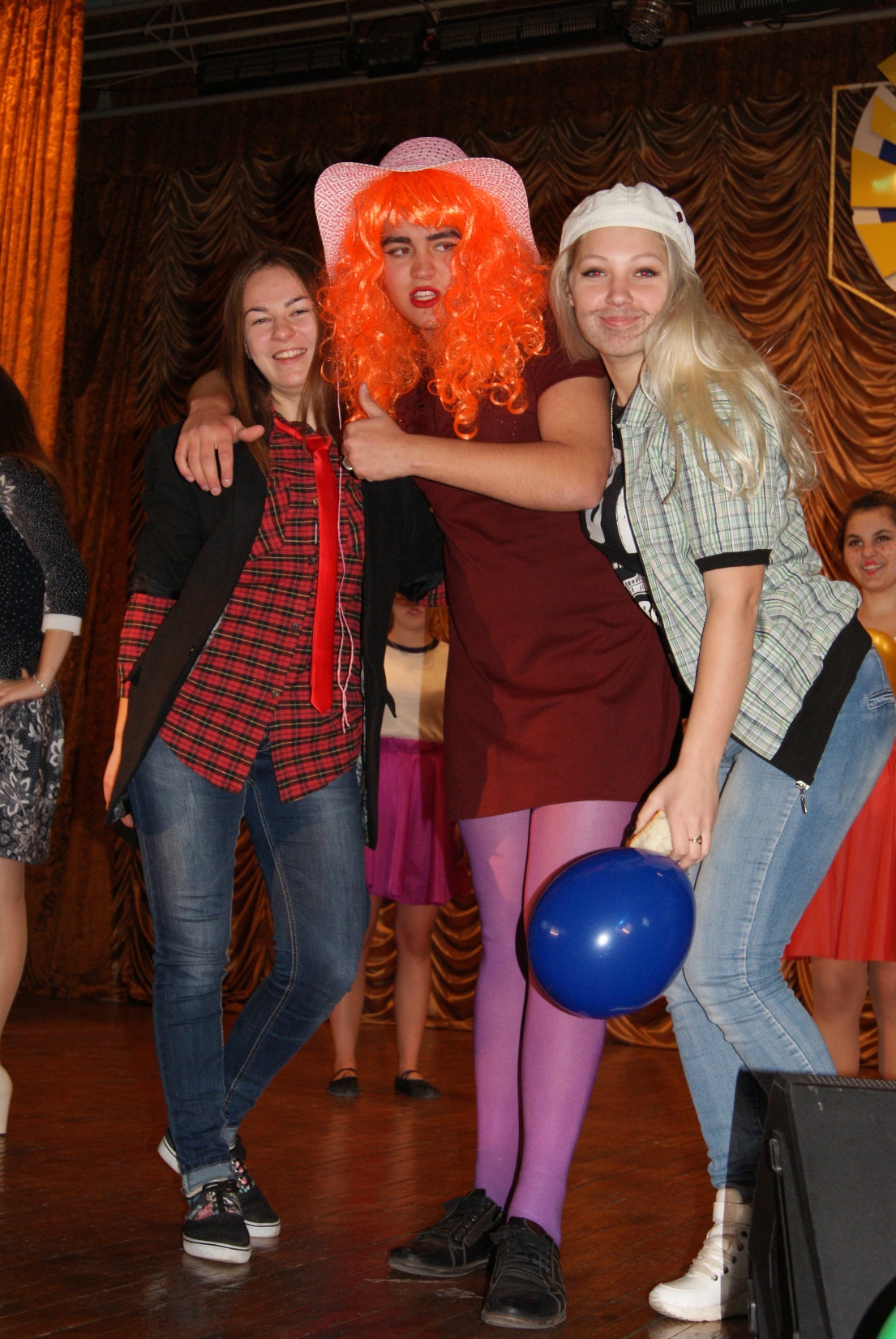 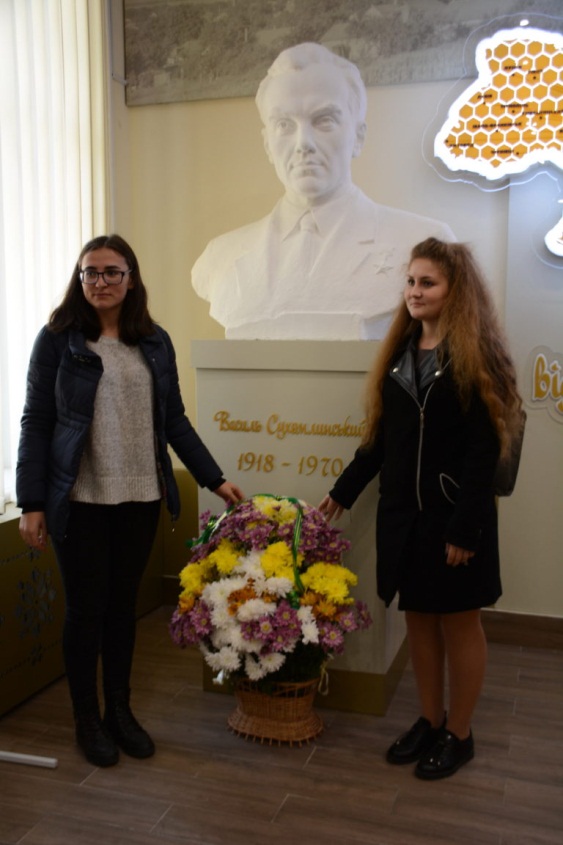 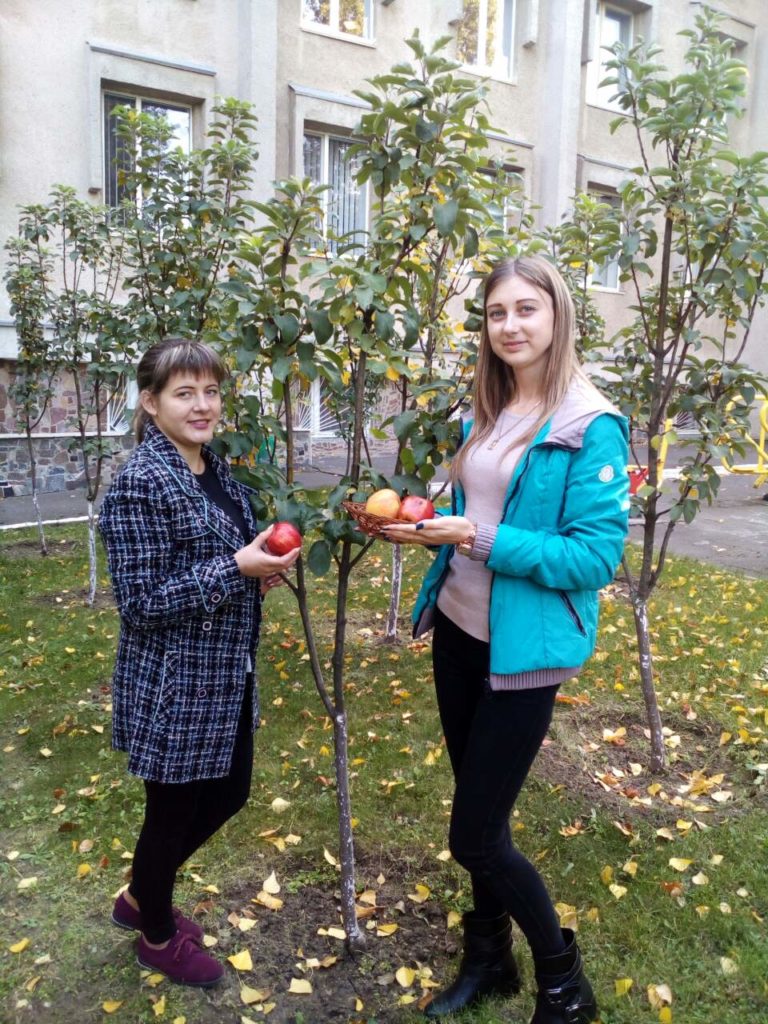 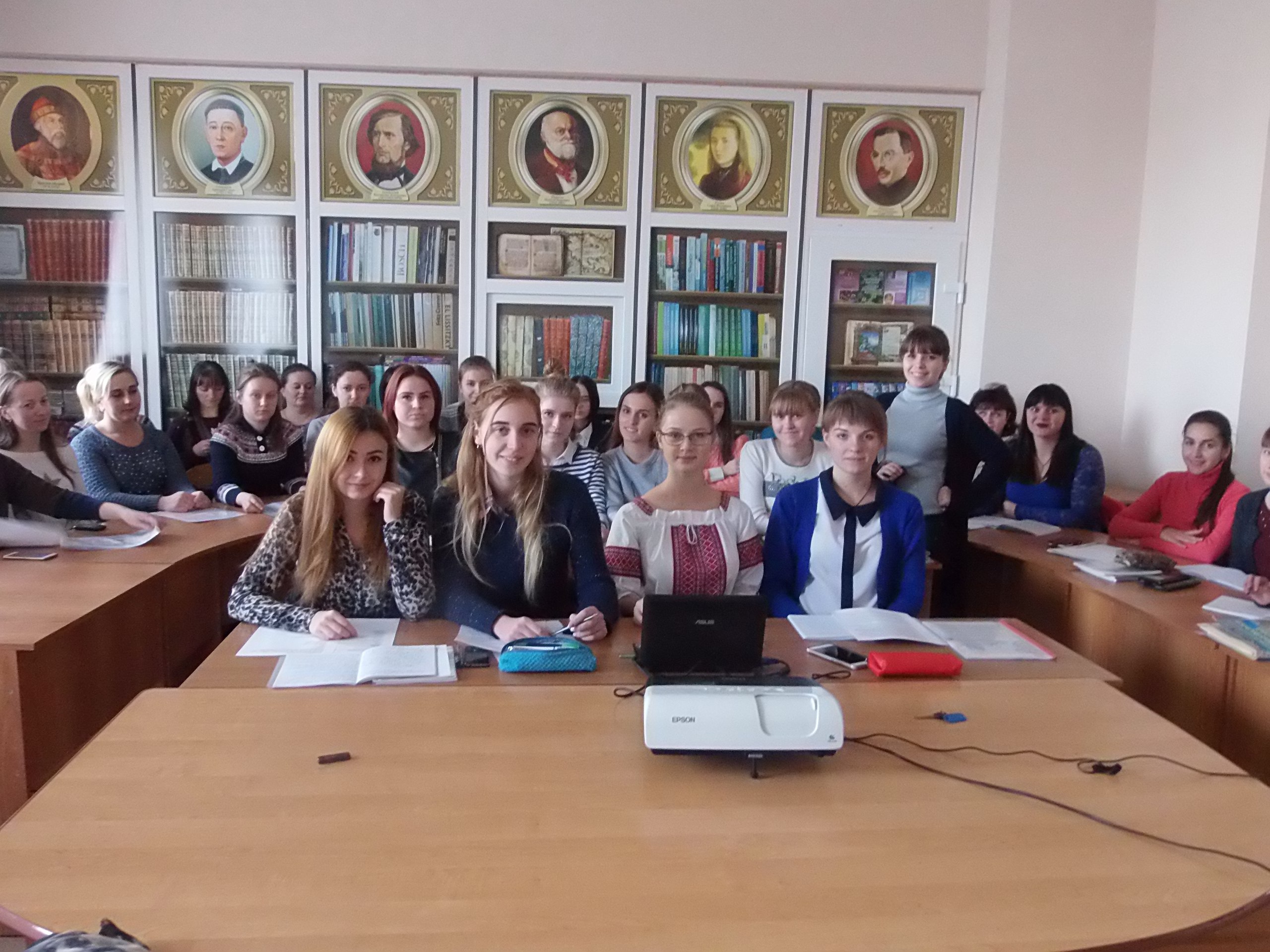 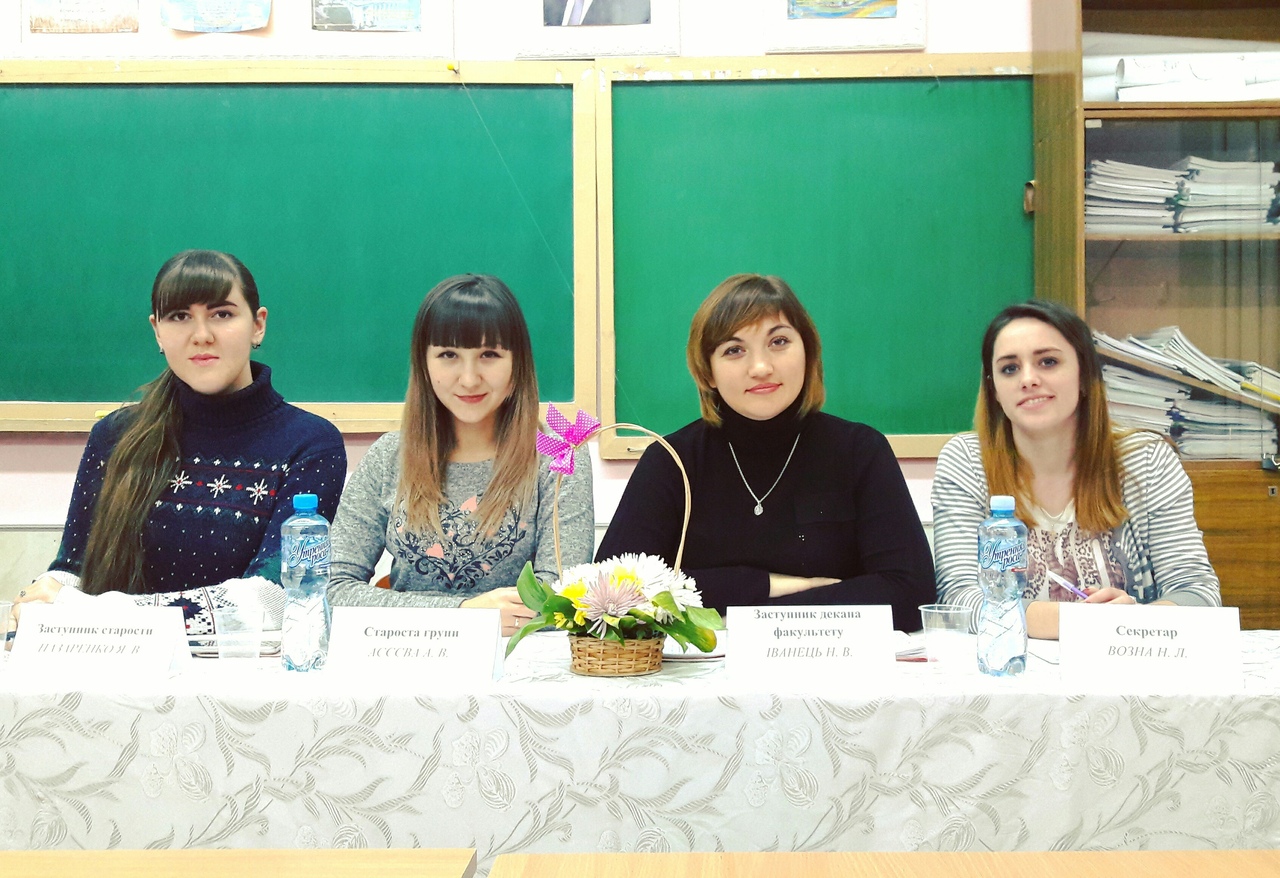 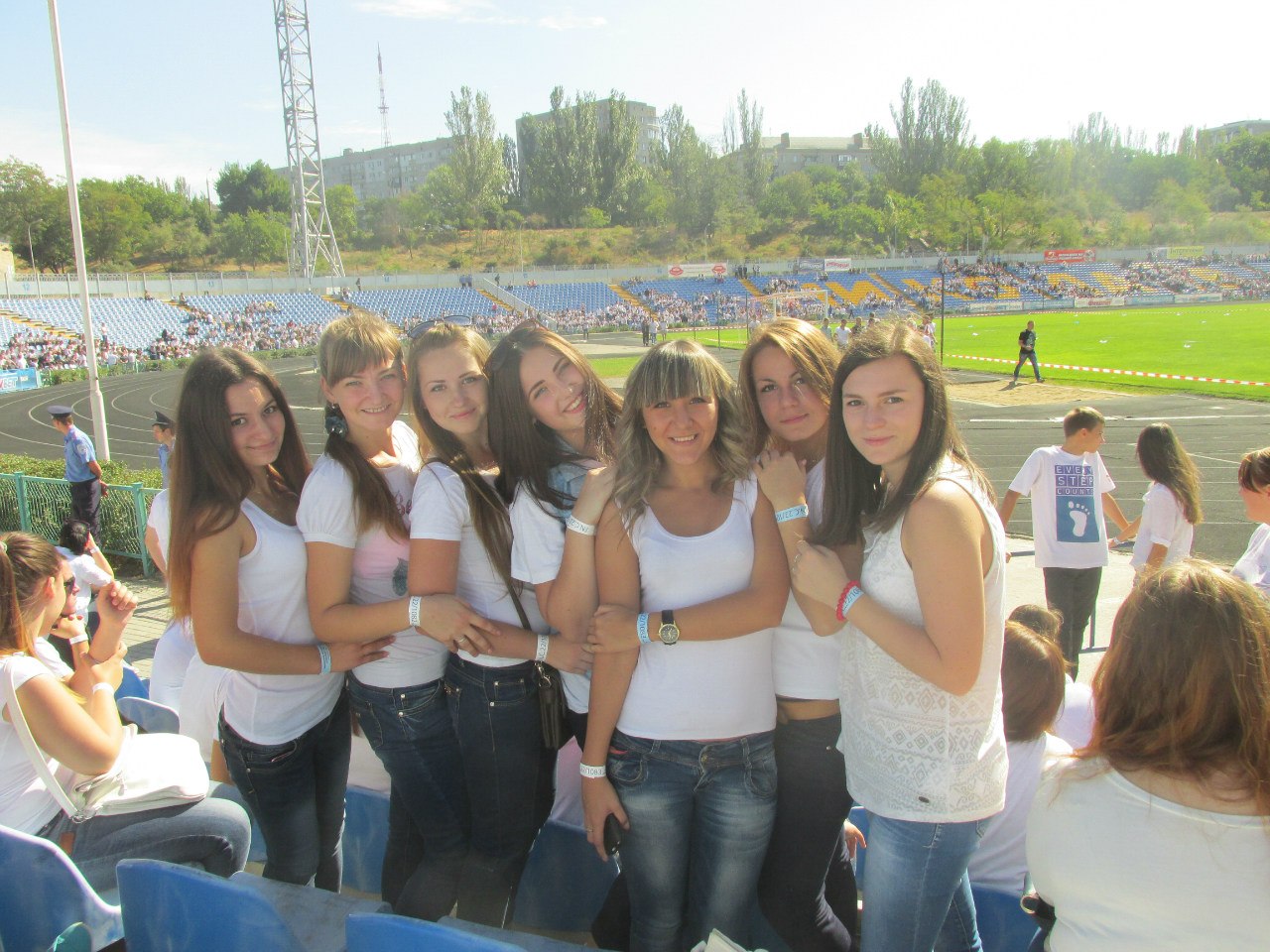 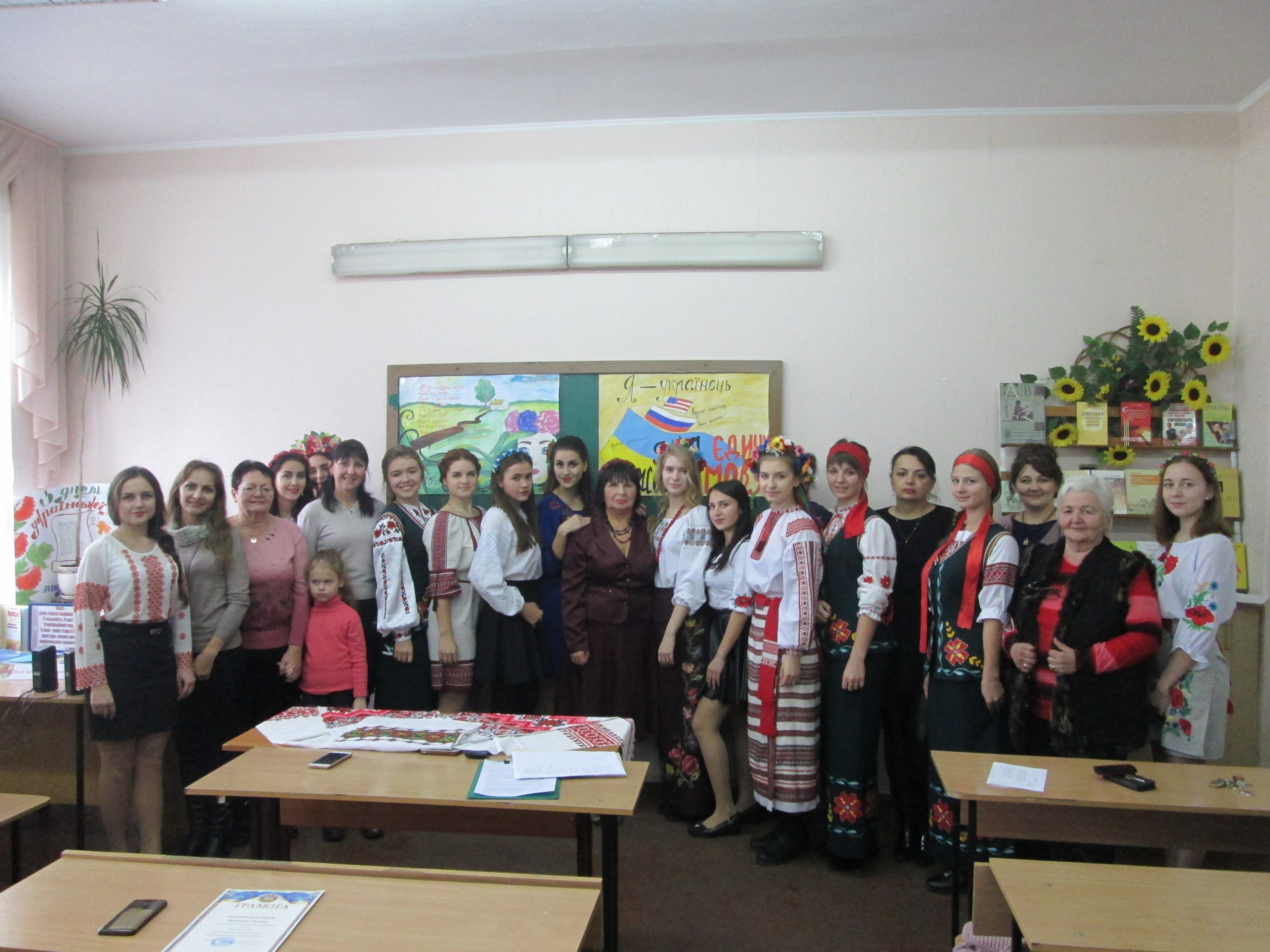 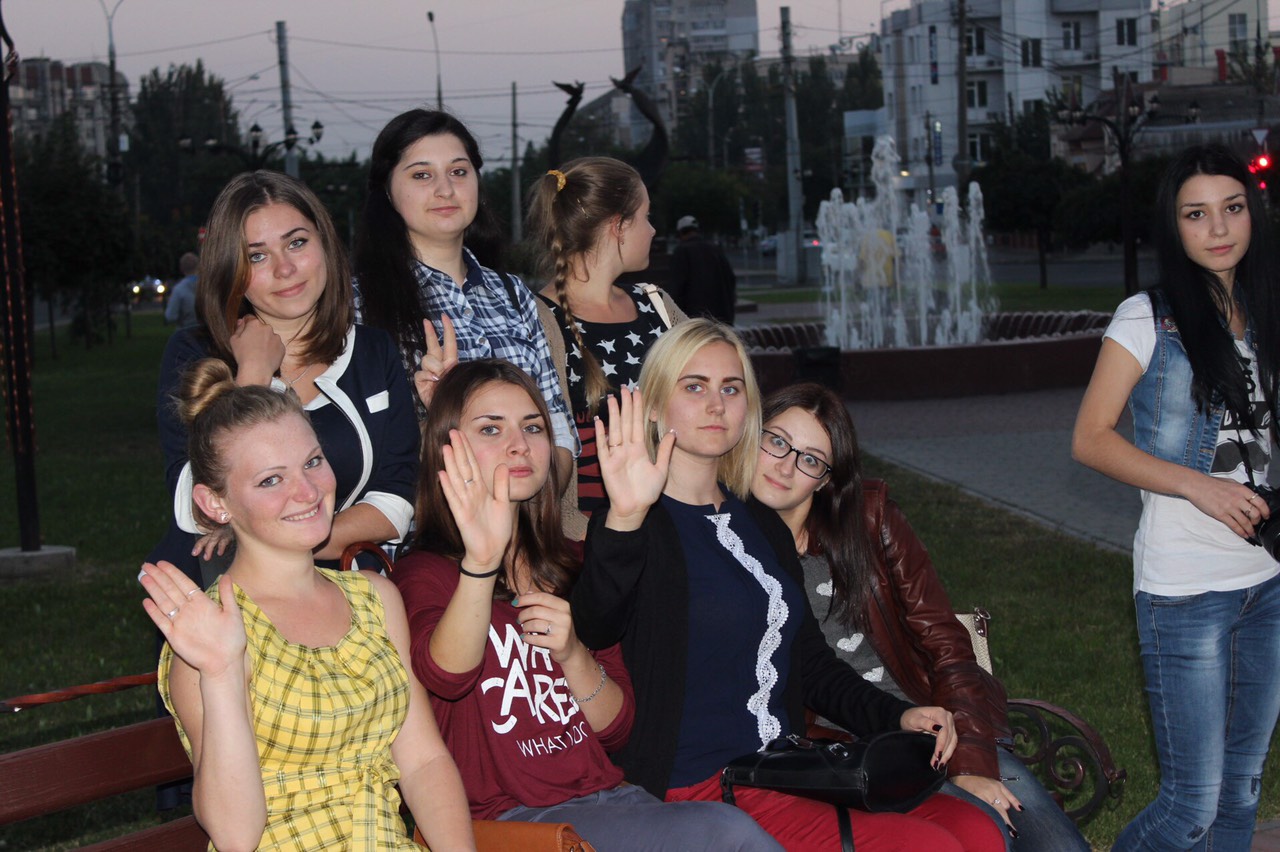 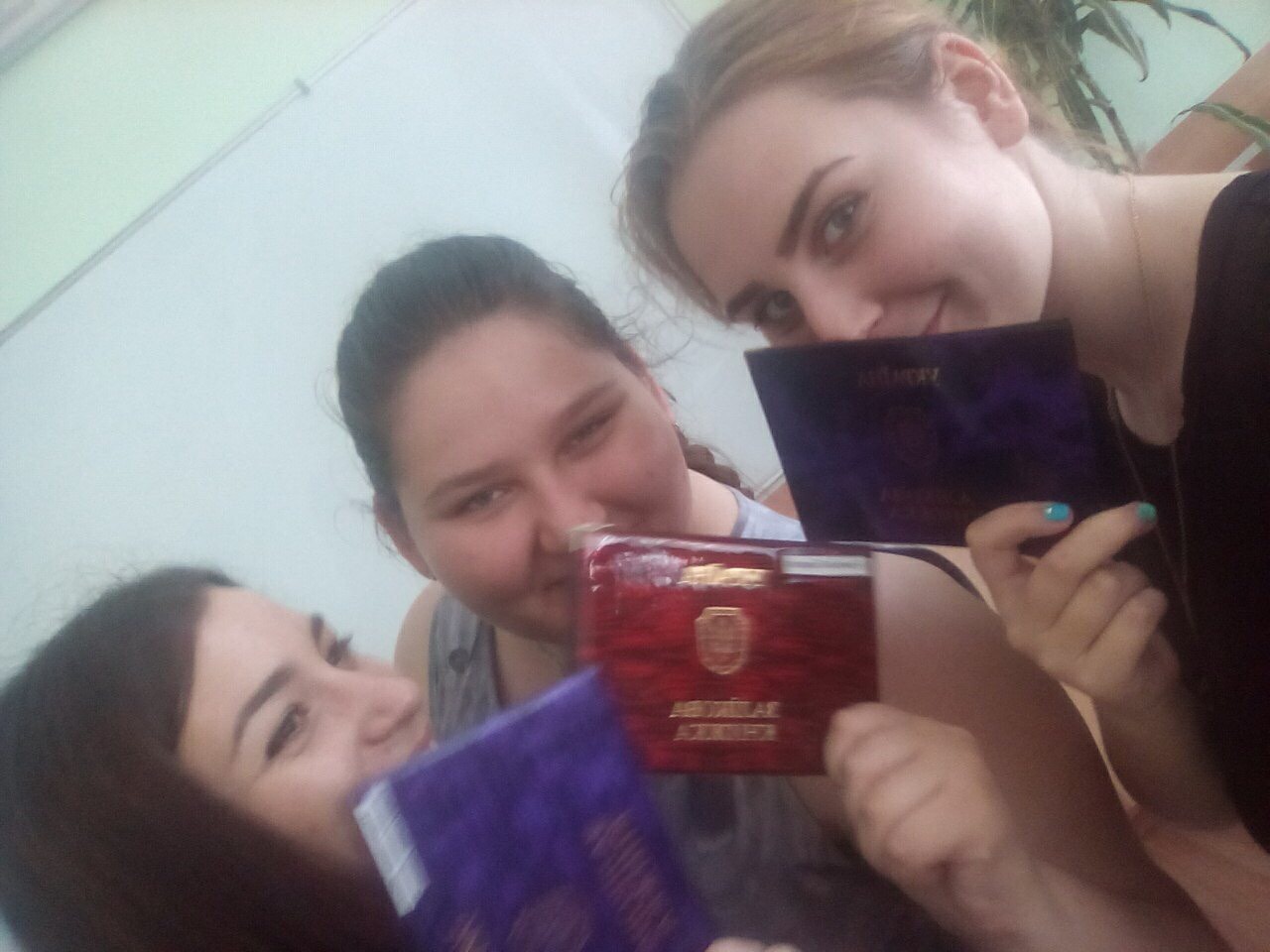 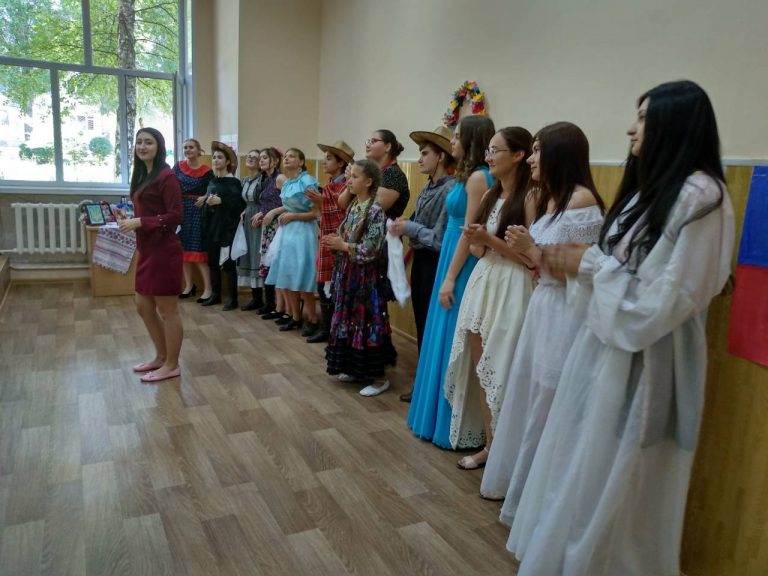 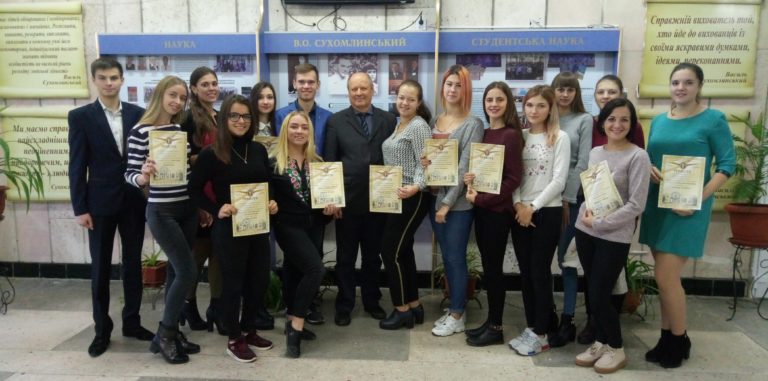 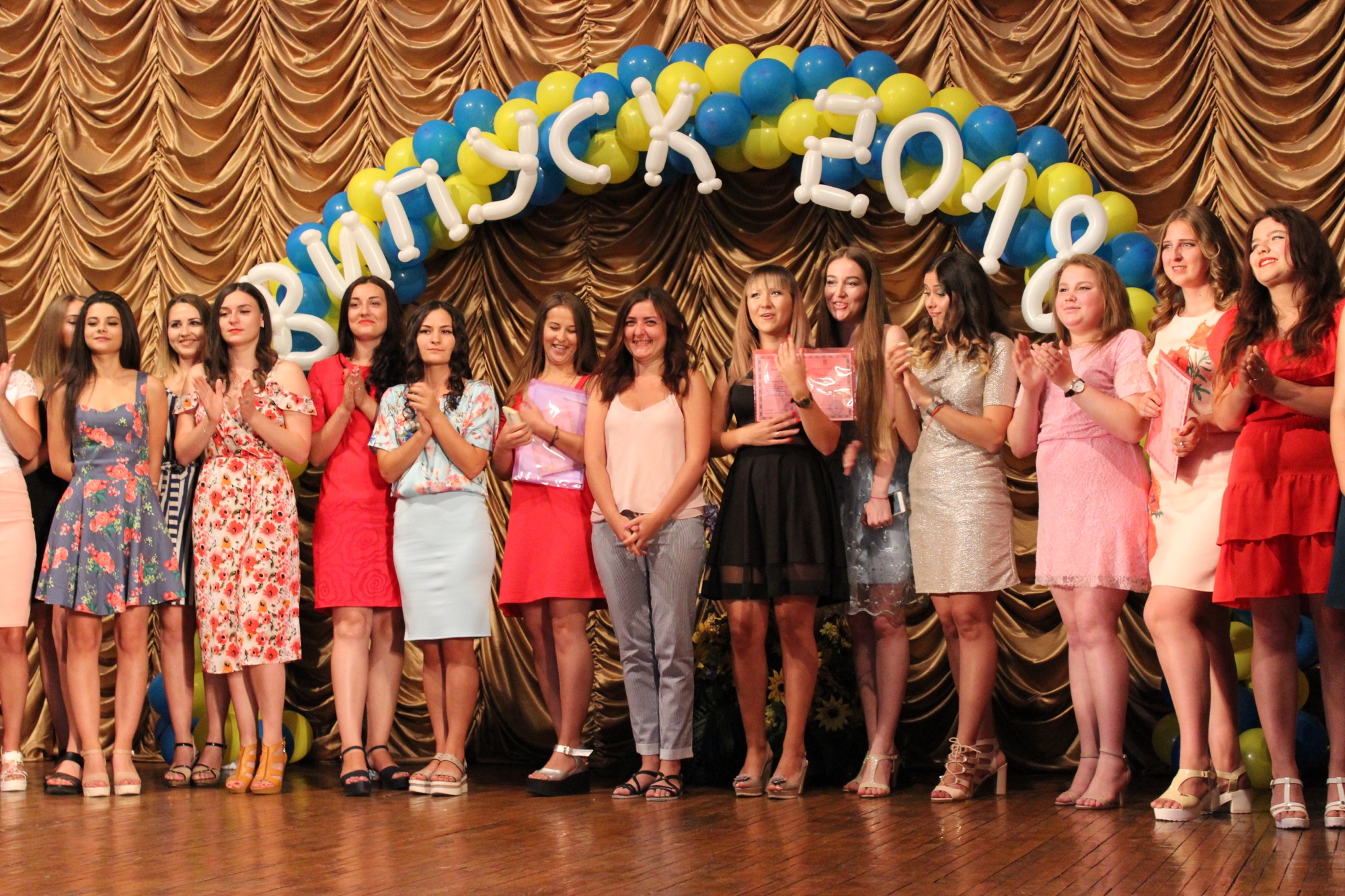 Ми чекаємо…
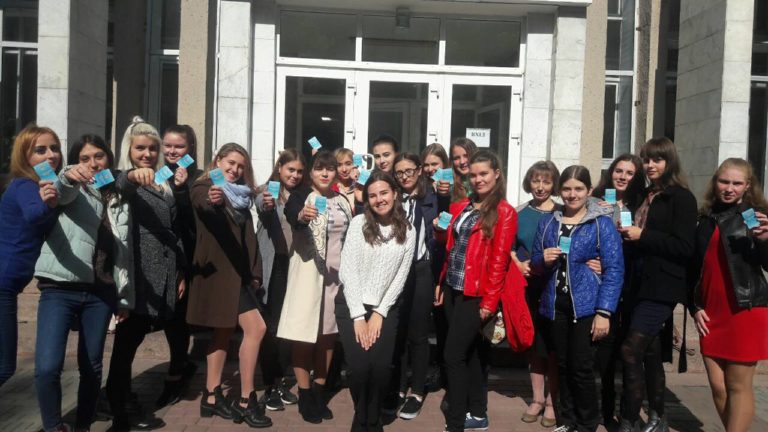 НА ТЕБЕ!чекаємо